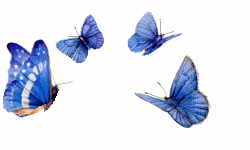 স্বাগত
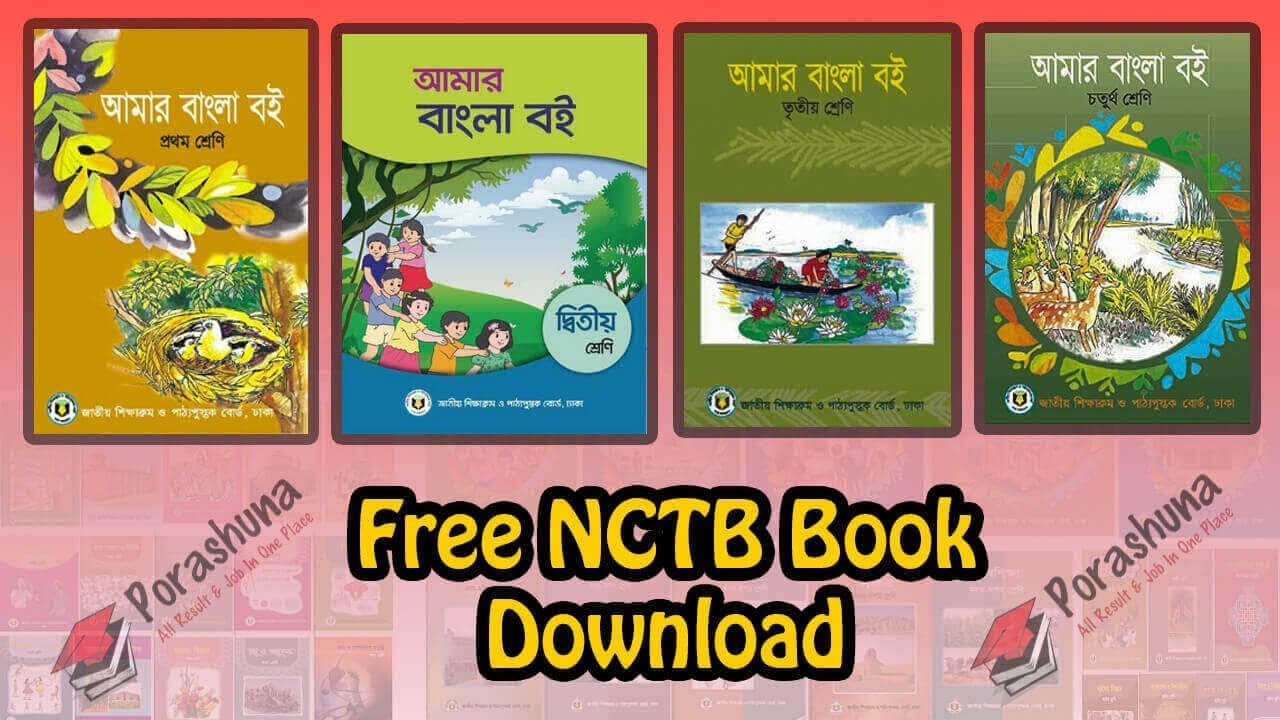 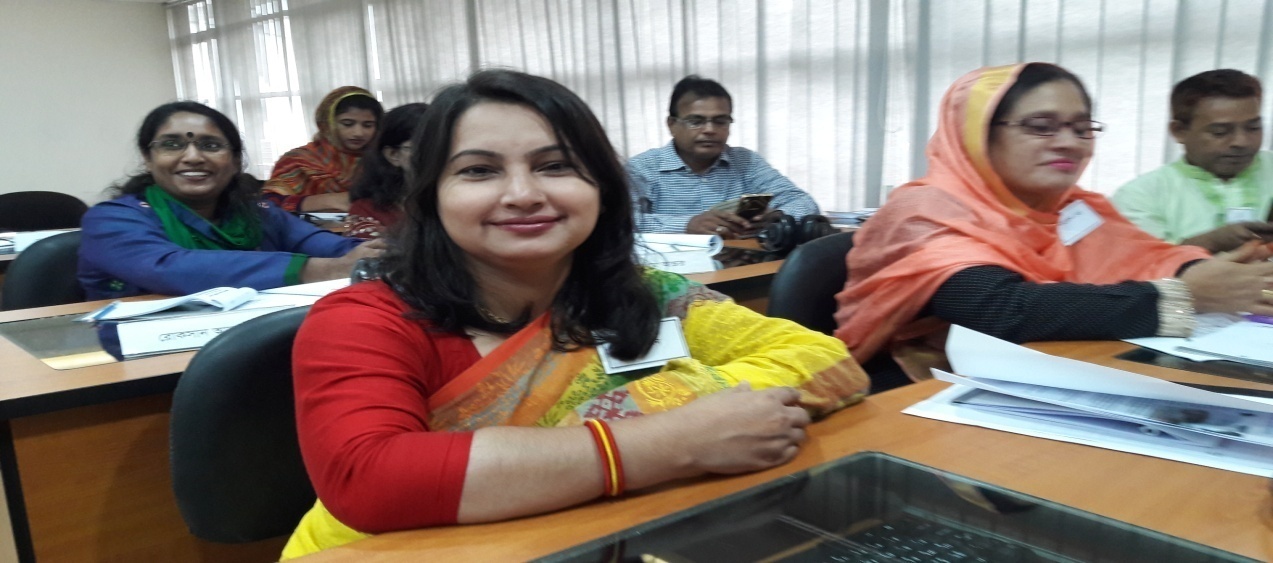 রোকসানা ইয়াসমিন
সহকারী শিক্ষক
মল্লিকপুর মডেল সরকারি প্রাথমিক বিদ্যালয়,
সুনামগঞ্জ সদর, সুনামগঞ্জ।
ID: rukshanayasmin
শ্রেণিঃ চতুর্থ
বিষয়ঃ বাংলা
পাঠঃ ঘুরে আসি সোনারগাঁও 
শিক্ষার্থীঃ ৫৫ জন
এক নজরে জেনে নেই সোনারগাঁও এর ভৌগলিক অবস্থান
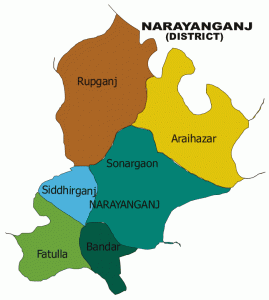 সোনারগাঁও ম্যাপ
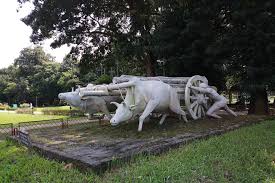 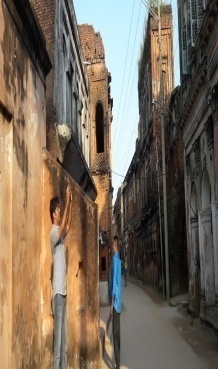 সোনারগাঁও এর কিছু চিত্র
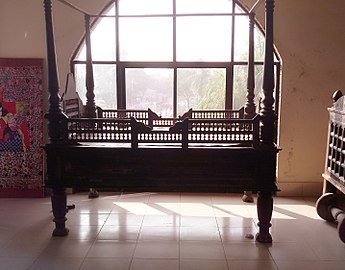 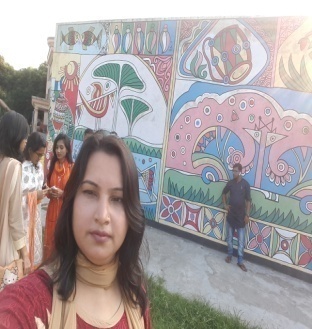 সোনারগাঁও এর কিছু চিত্র
পাঠ ঘোষণা
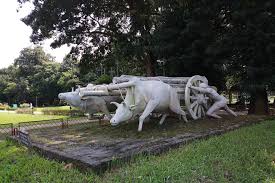 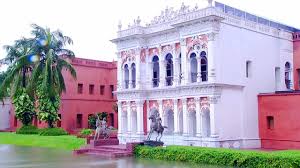 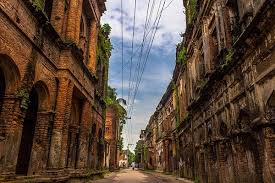 বলত এগুলো কিসের ছবি?
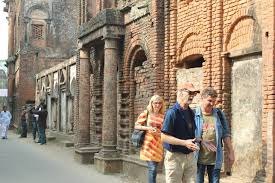 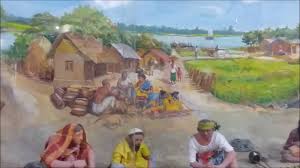 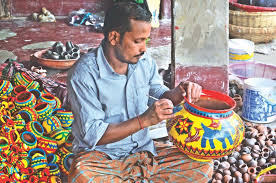 সোনারগাঁও এর বিভিন্ন চিত্র
আমাদের আজকের পাঠঃ
ঘুরে আসি সোনারগাঁও
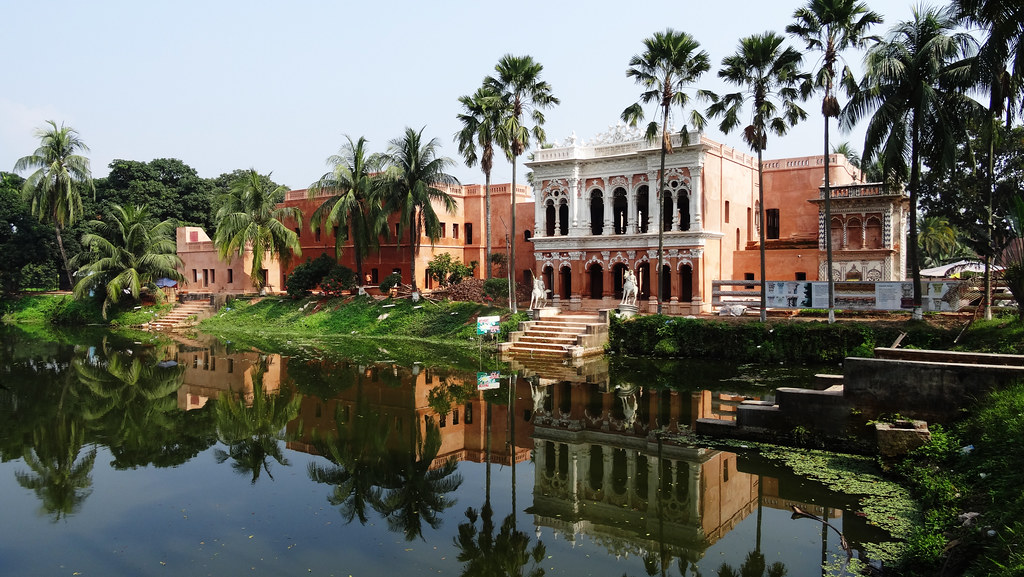 শিখনফলঃ  এই পাঠ শেষে শিক্ষার্থীরা শিখবে…
শোনাঃ  ১.১.১। যুক্তব্যঞ্জন সহযোগে গঠিত শব্দ শুনে বুঝতে পারবে।   
            ১.৩.১। নির্দেশনা শুনে বুঝতে পারবে।
বলাঃ    ১.২.১। যুক্তব্যঞ্জন সহযোগে তৈরি শব্দযুক্ত বাক্য স্পষ্ট ও শুদ্ধভাবে বলতে পারবে। 
            ১.৩.২। শুদ্ধ উচ্চারণে প্রশ্ন করতে ও উত্তর দিতে পারবে। 
পড়াঃ  ১.৩.১। যুক্তব্যঞ্জন  সংবলিত শব্দ পড়তে পারবে। 
           ১.৫.২। বিরামচিহ্ন দেখে সাবলীলভাবে অনুচ্ছেদ পড়তে পারবে। 
           ২.৪.১। গল্প পড়তে পারবে।
এসো বই পড়ি
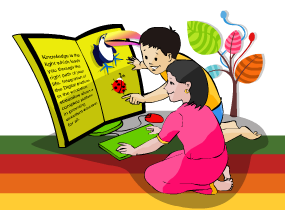 বাংলা বই এর ৭৮ পৃষ্ঠা খোল, 
“জানুয়ারির মাঝামাঝি...... একটু গেলেই সোনারগাঁও।”
আদর্শ পাঠ...
একক কাজ
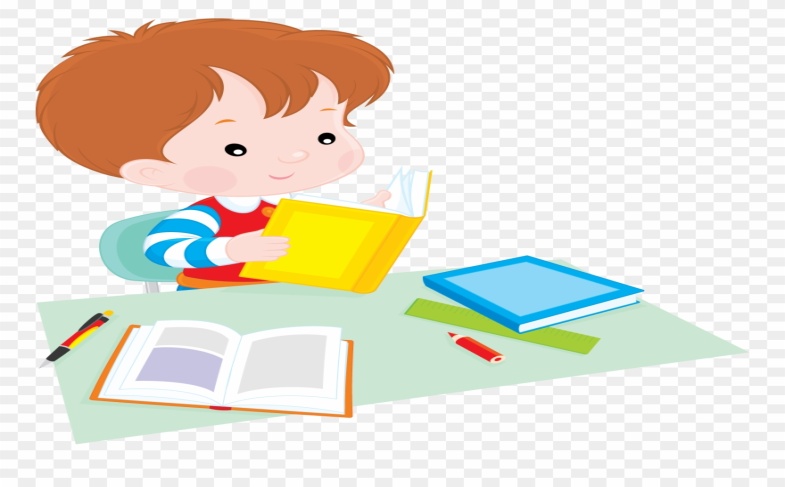 পাঠ্যাংশটুকু মনযোগ সহকারে পড়।
জোড়ায় কাজ
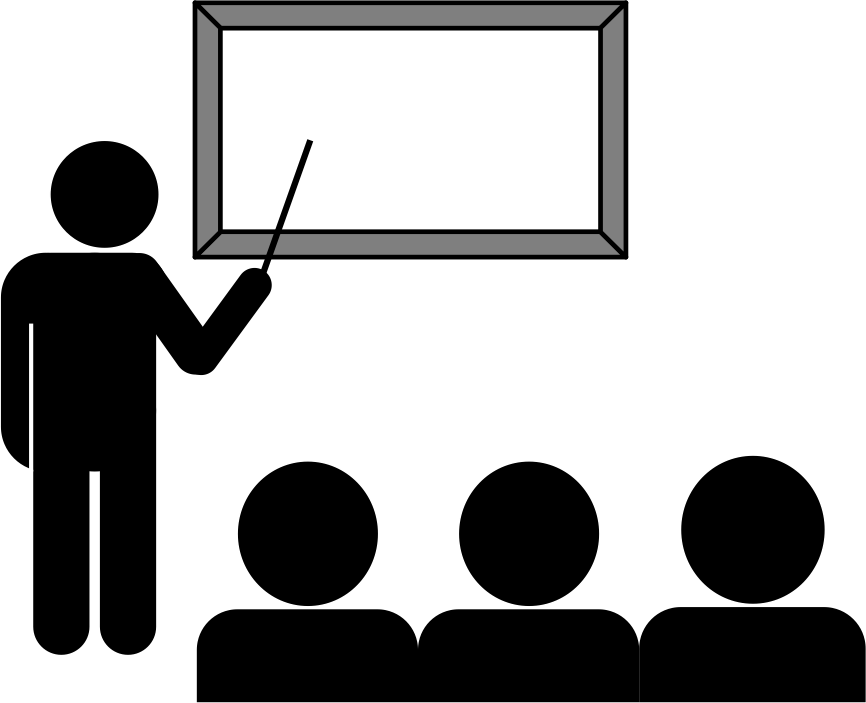 যুক্তবর্ণ ভেঙ্গে লেখ...
এসো যুক্তবর্ণ শিখি...
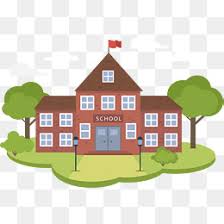 স্কুল= স্ক  স+ক
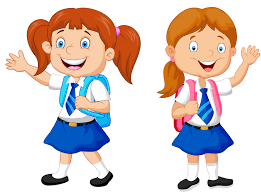 উল্লাস= ল্ল  ল+ল
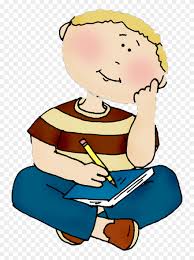 চিন্তা= ন্ত ন+ত
দলগত কাজ
শাপলা দলের কাজঃ নতুন শব্দ খোঁজে বের করো।
জবা দলের কাজঃ নতুন শব্দের অর্থ লেখো।
নতুন শব্দ খুঁজে বের কর...
সুনিয়ন্ত্রিত
সুশৃঙ্খল
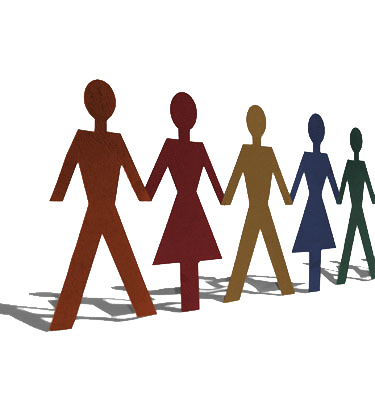 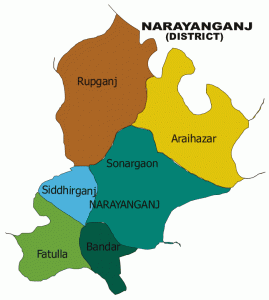 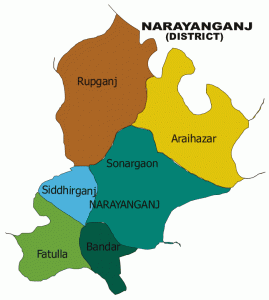 ম্যাপ
মানচিত্র
কাচপুর ব্রিজ
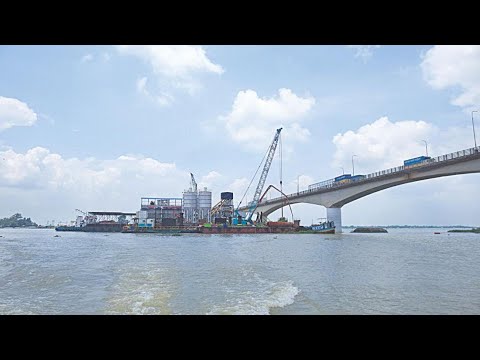 কাচপুর সেতু
মূল্যায়ন
গল্পটির নাম কি ছিল?
 গল্পটি কি নিয়ে লেখা? 
 এই অংশটুকু রিডিং পড়?
বাড়ির কাজ
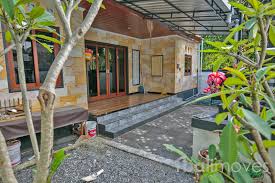 এই পাঠের যে অংশটুকু পড়ালাম তা বাড়িতে গিয়ে মনযোগ সহকারে পড়বে।
ধন্যবাদ
ধন্যবাদ
ধন্যবাদ
ধন্যবাদ